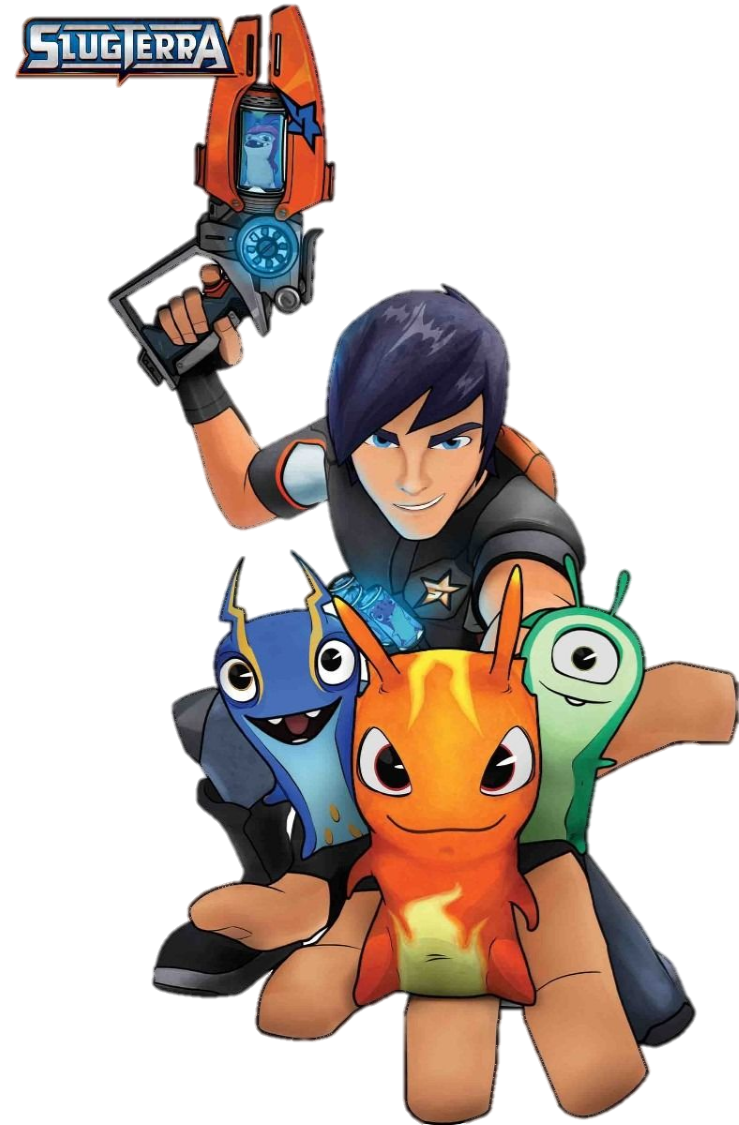 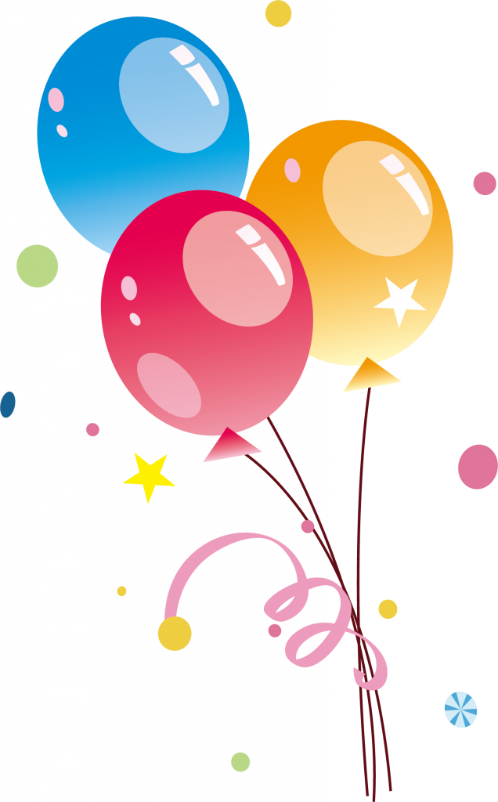 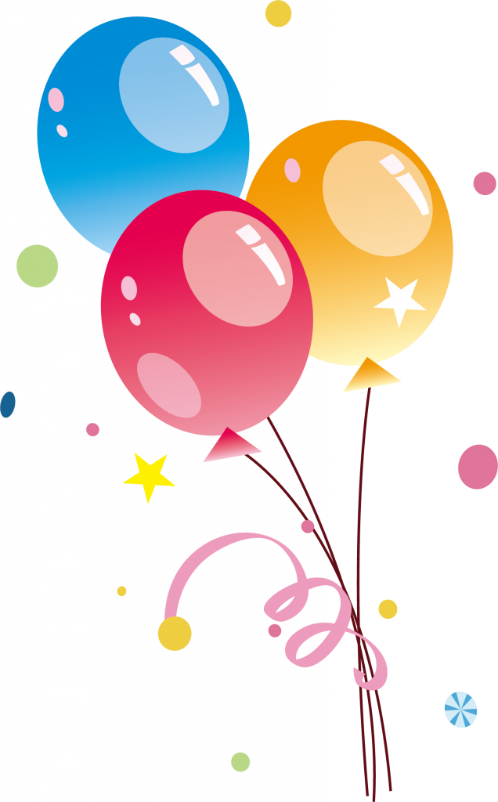 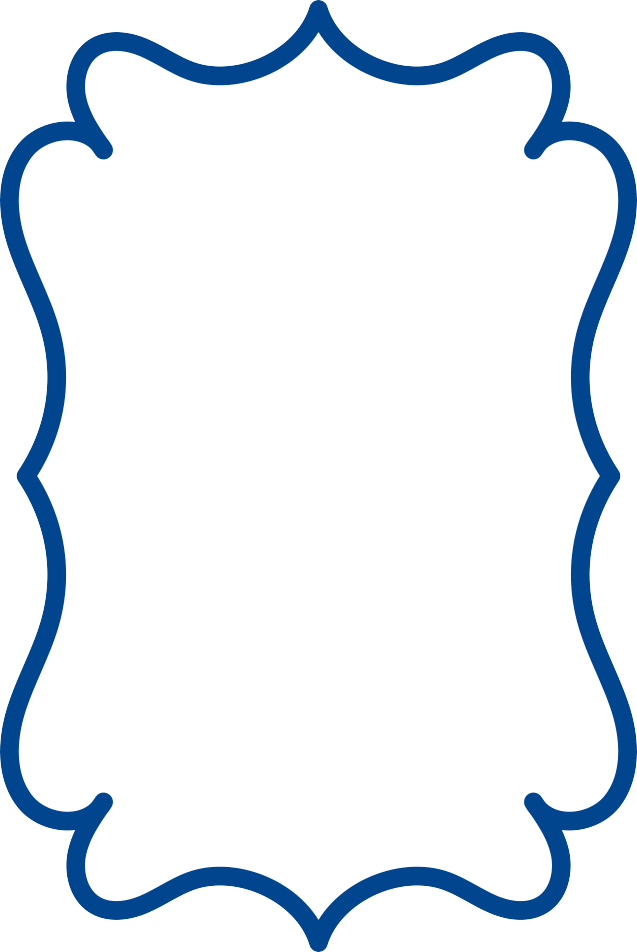 Luis
Cumple 10
¡Será un día Divertido lleno de sorpresas!
Te espero el dia martes 29 Junio desde las          4:00pm en el local  San Fransico.
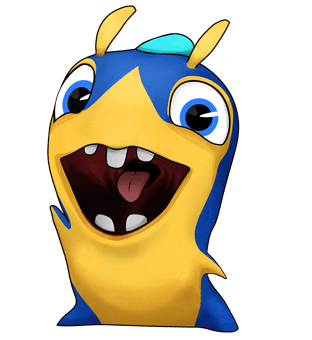 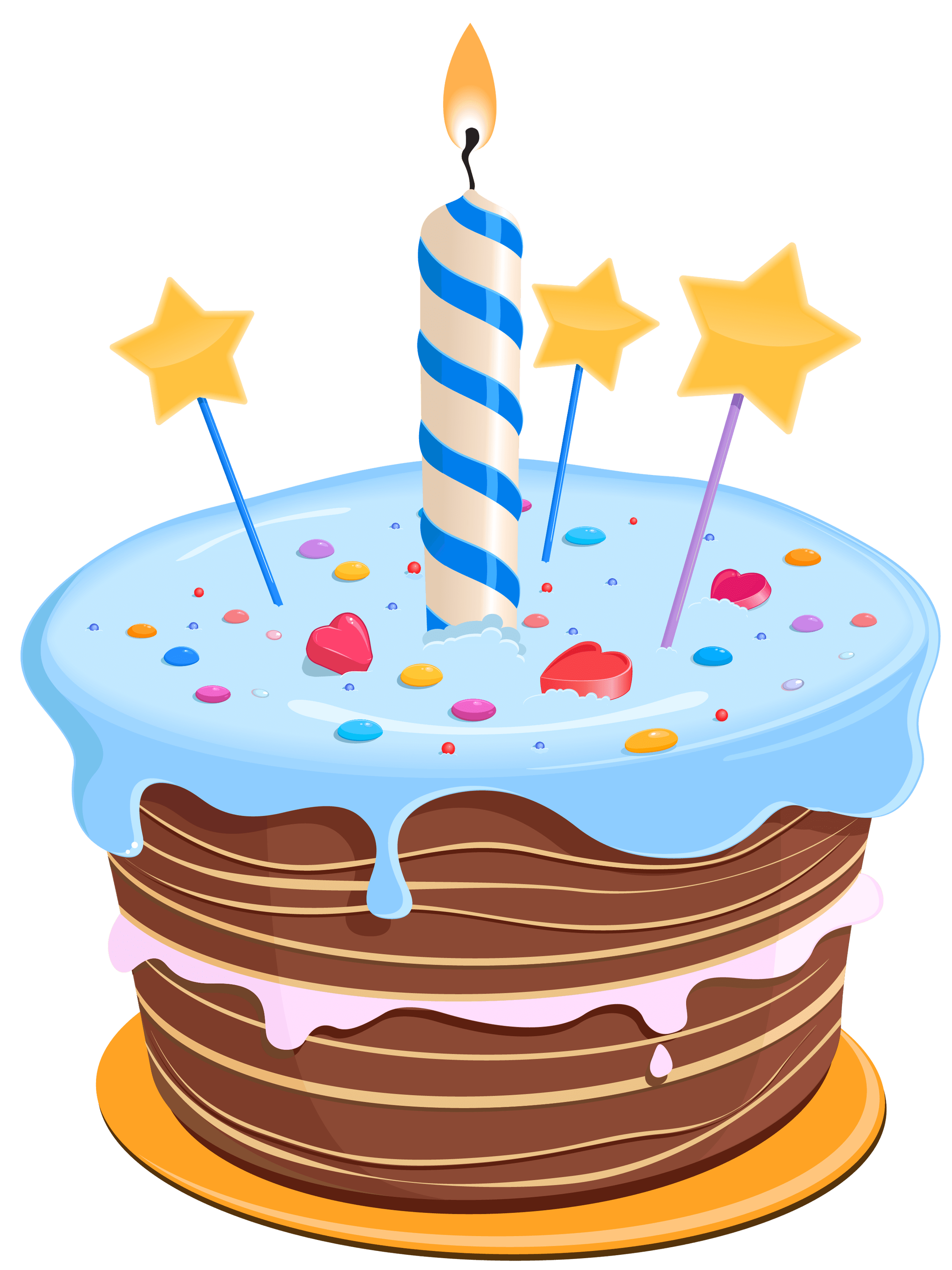 No faltes…!!!
www.megaidea.net